Celebration of Our Faith
Minnie Vinnies with Sister Noreen
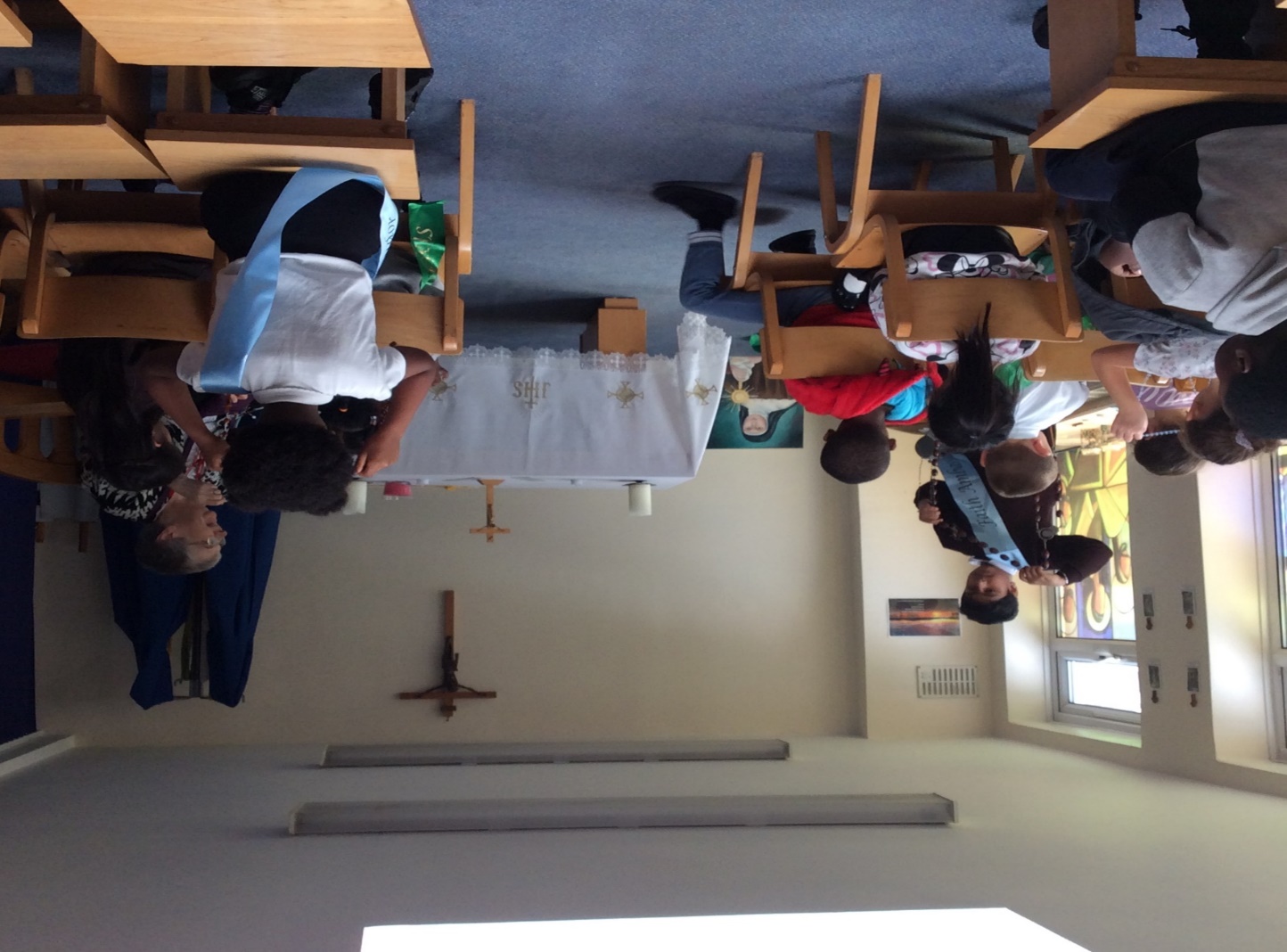